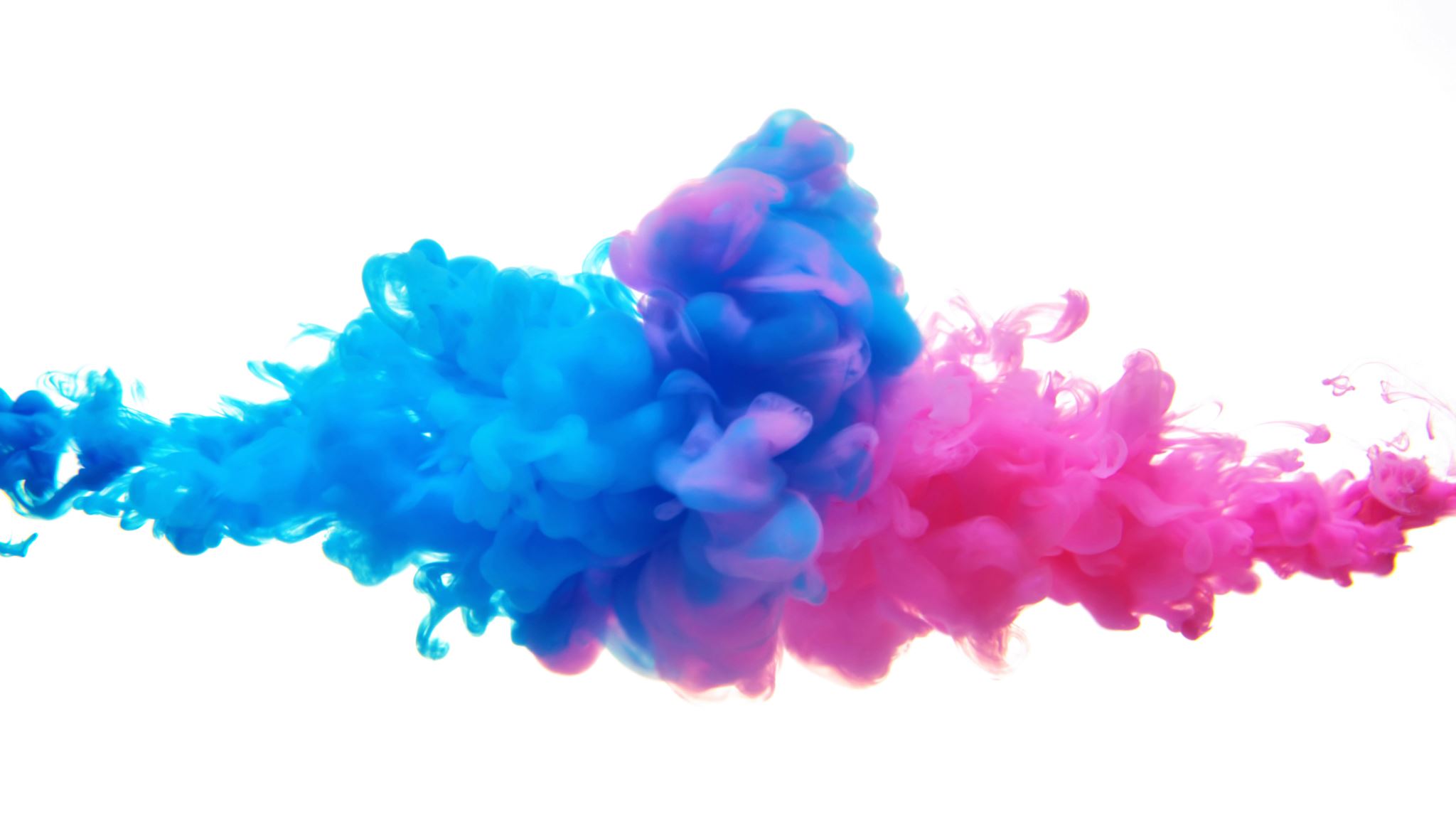 Where should I store my files?
Dan Jakubiak
App icons
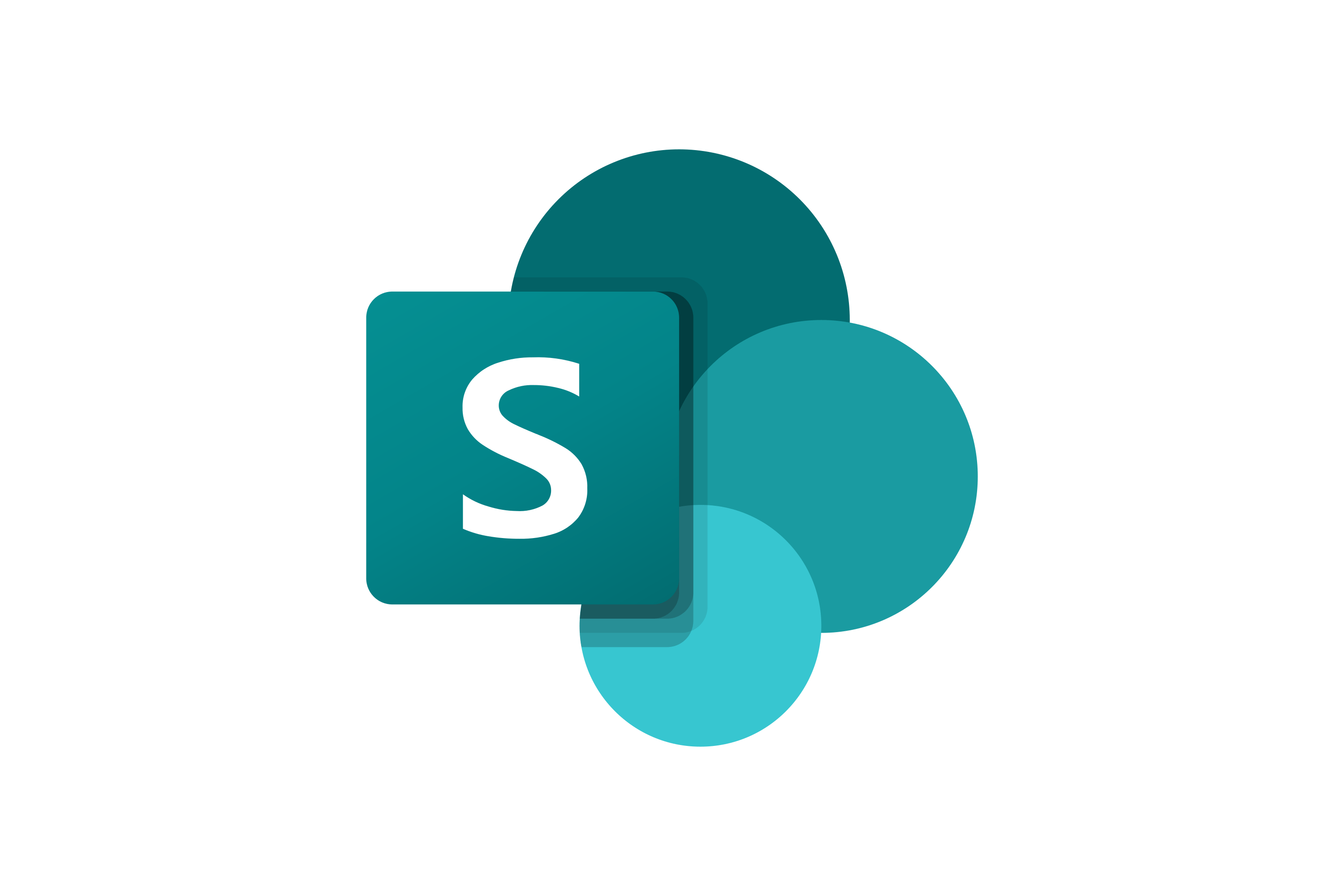 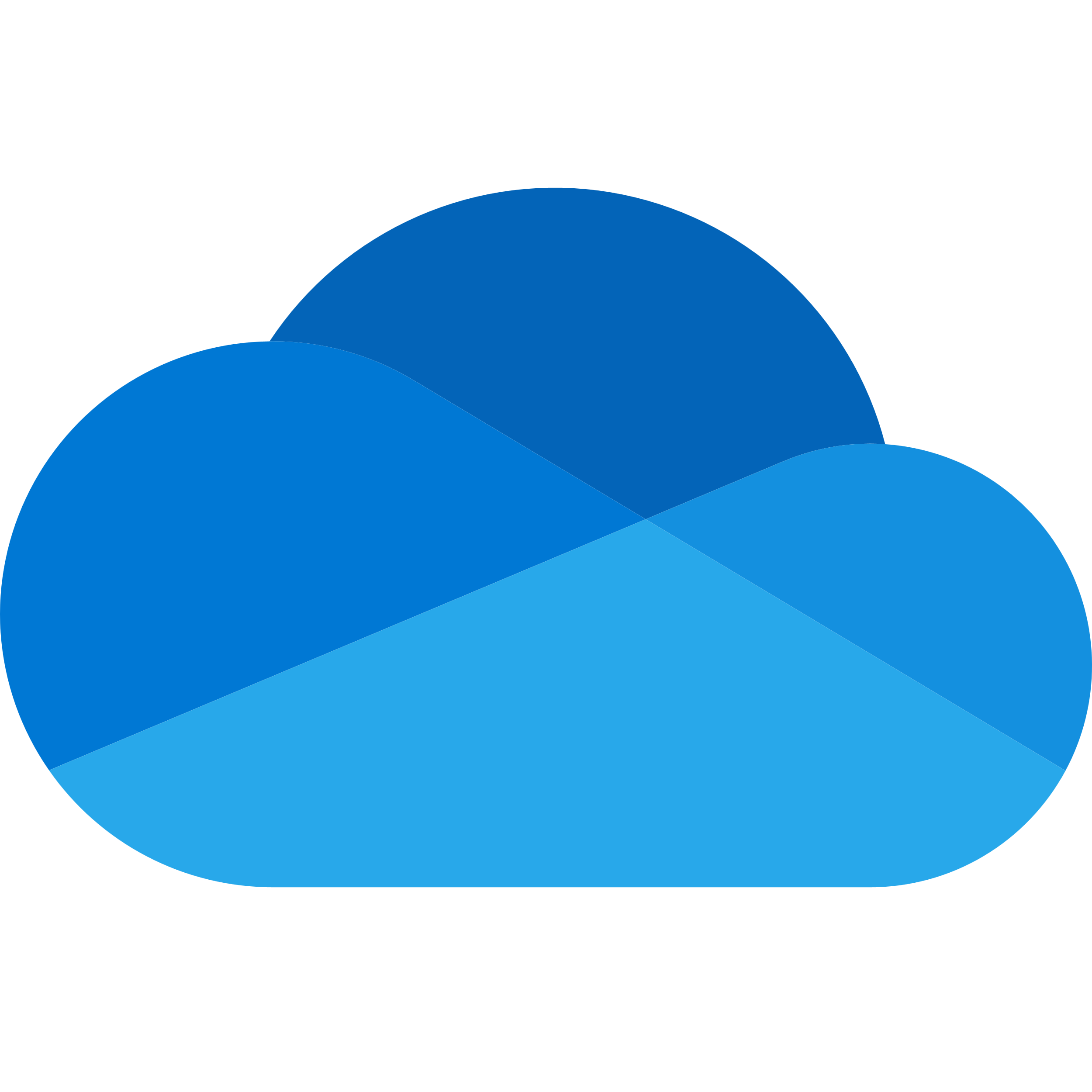 Why two apps? Which one do I use?
Apps seem very similar and functions overlap
Apps are interconnected
It's possible to do your job with either one of them
Easy to get lost and forget data location
As a group, need to decide
Important Note
HIPAA and FERPA Compliant*
Lose access when you leave UConn
Supervisor has access to your files for a short time when you leave UConn
Quick Introduction to the services
OneDrive
Cloud-based file storage
What is the cloud?
A computer you don't have physical access to
OneDrive is storage for individuals
When you leave, the data leaves
SharePoint
Cloud-based file storage
Storage for departments
Files are owned by the SharePoint site, not individuals
The data stays
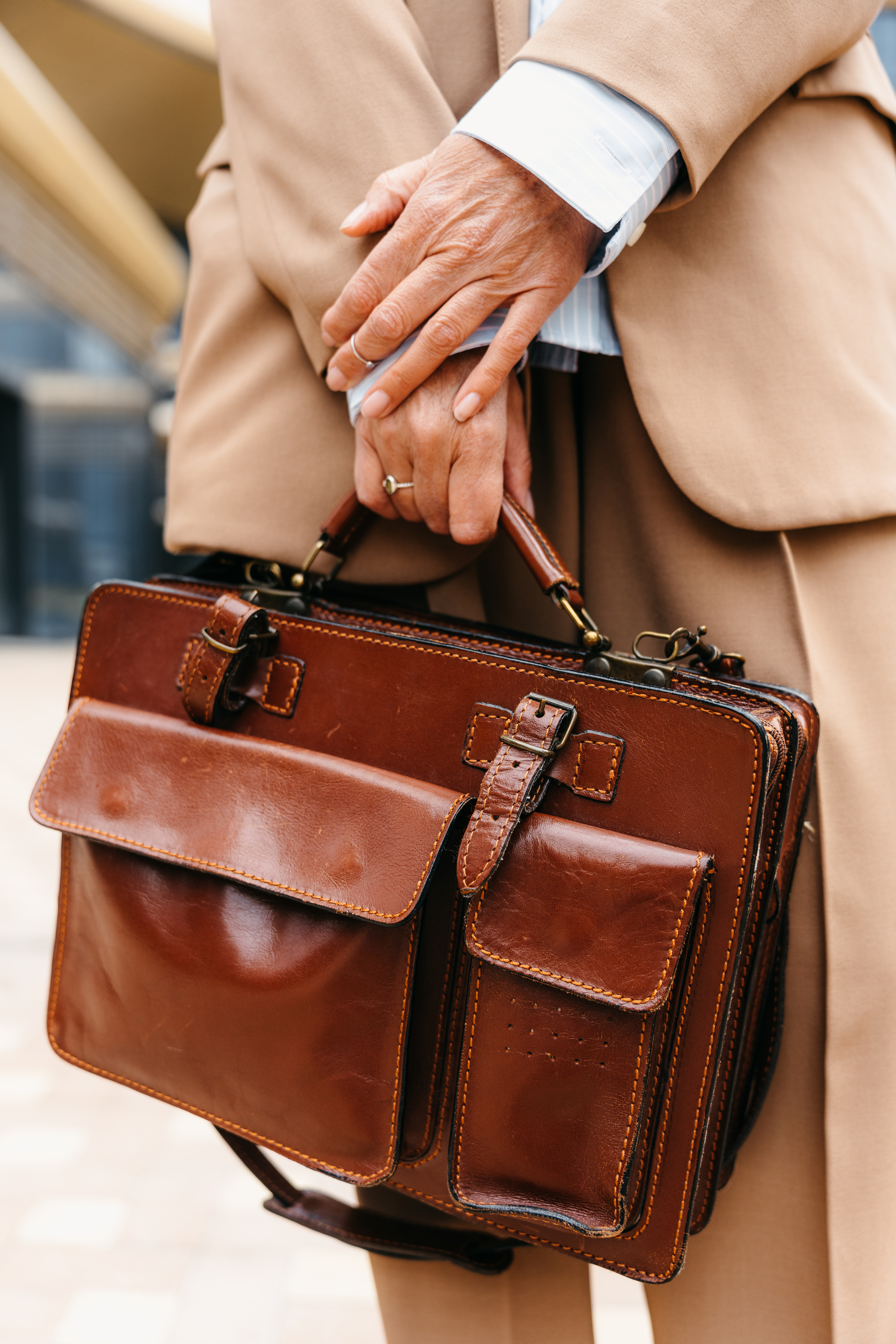 A case for OneDrive
Desktop items
Downloads folder
Drafts of Knowledge Base Guides - kb.uconn.edu
Screenshots
Presentations like this one
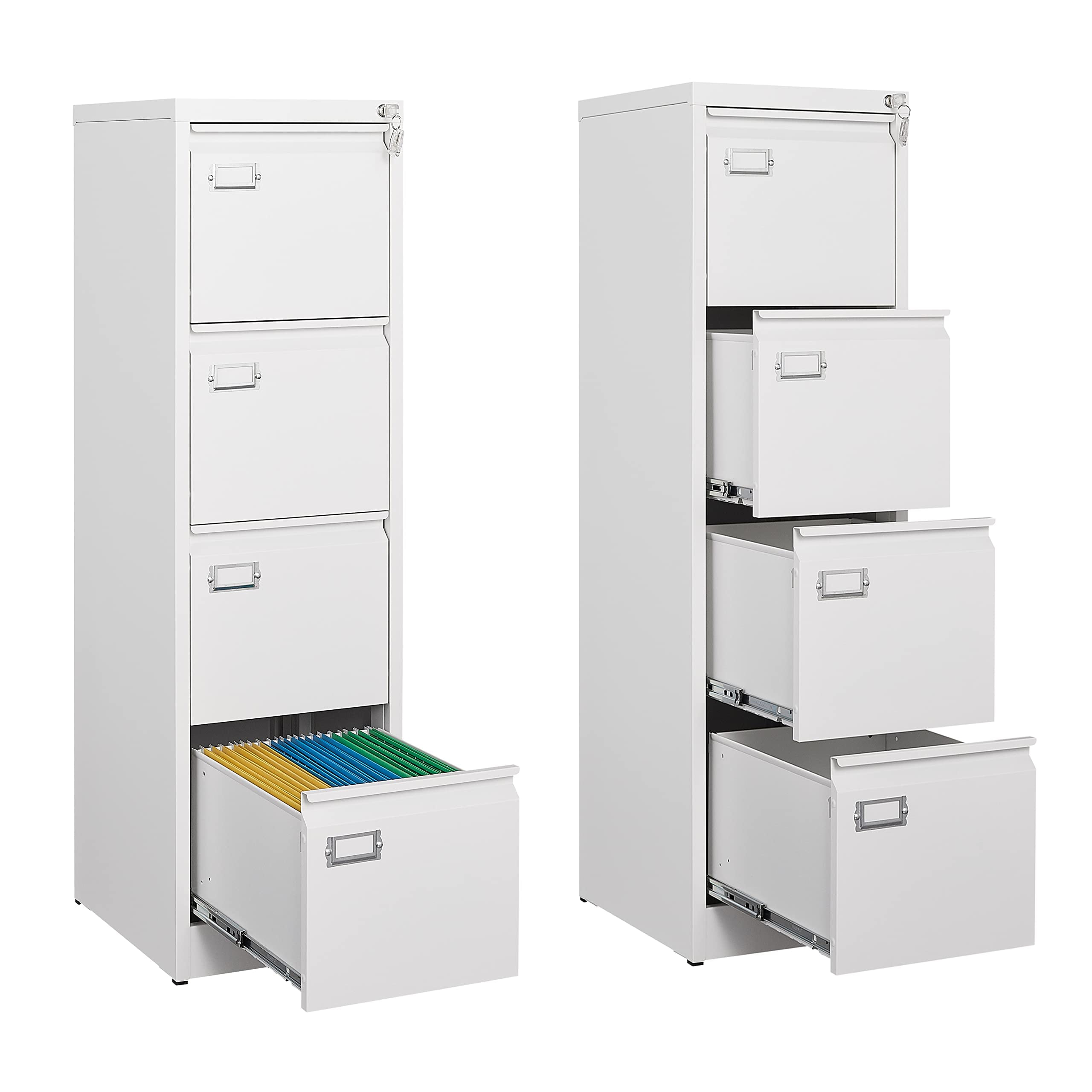 A case for SharePoint
Central location for Department files
Spreadsheets / Documents
Guides / Procedures
Literally anything that should persist
SharePoint
How does SharePoint operate?
SharePoint - Membership
SharePoints are known as "SharePoint sites"
Sites have Owners, Members, and Visitors
As well as any custom group you desire
Ensure you have at least 2 Owners
SharePoint - Membership
Visitors – Can Read
Members – Can Read/Write/Delete/Share
Owners – Can add/remove Members & delete whole site
Note: anyone else can be given RW or R access to specific data in your site
Specifics – OneDrive Recycle Bin
Specifics – SharePoint Recycle Bin
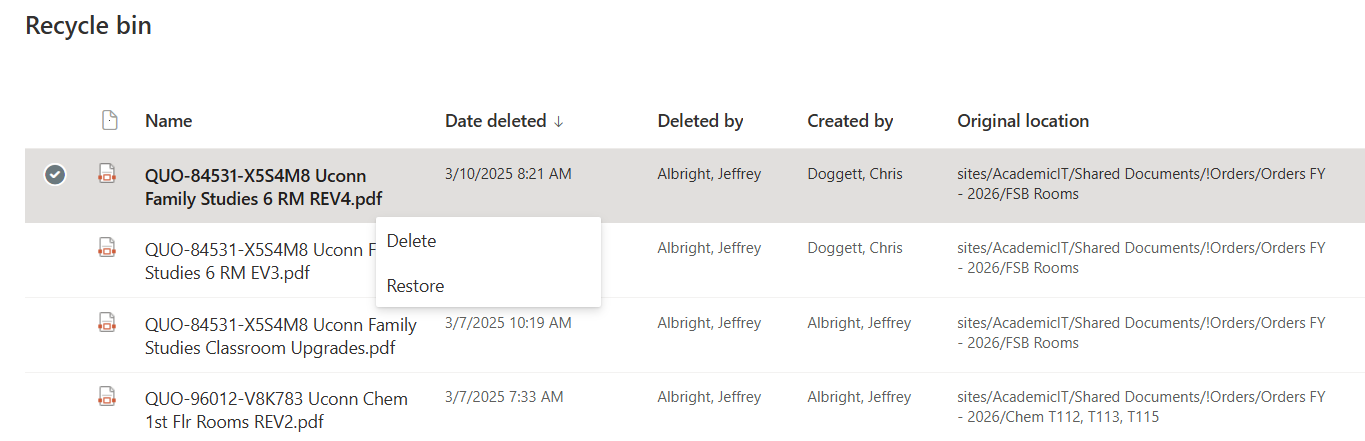 Second-stage Recycle Bin
The "super-secret-not-so-secret" bin
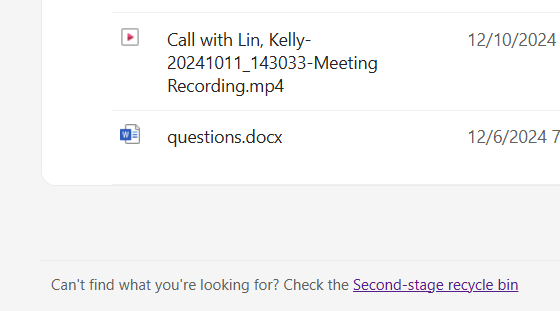 Quick Recap
If I am using Word to draft a department-wide email, where do I save this file?
OneDrive
If I am creating a spreadsheet to graph the number of students that visit our office to use our services over the last 5 years.
SharePoint
Connect SharePoint to OneDrive
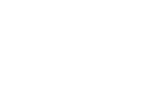 One-time setup, visit s.uconn.edu/sharepoint
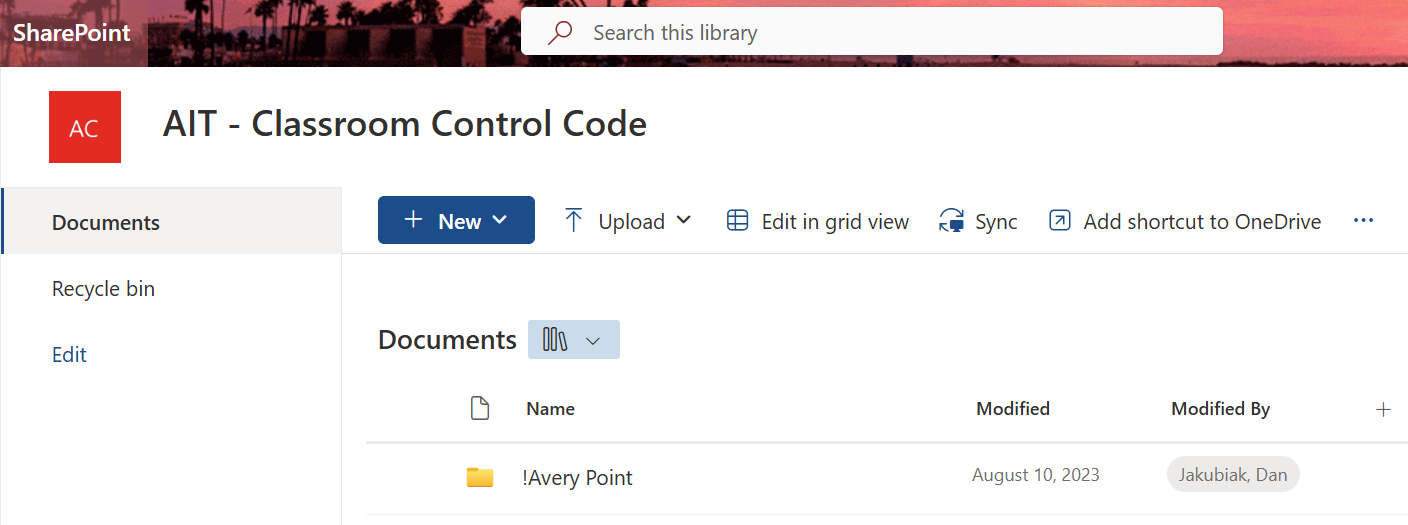 Connect SharePoint to OneDrive
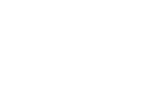 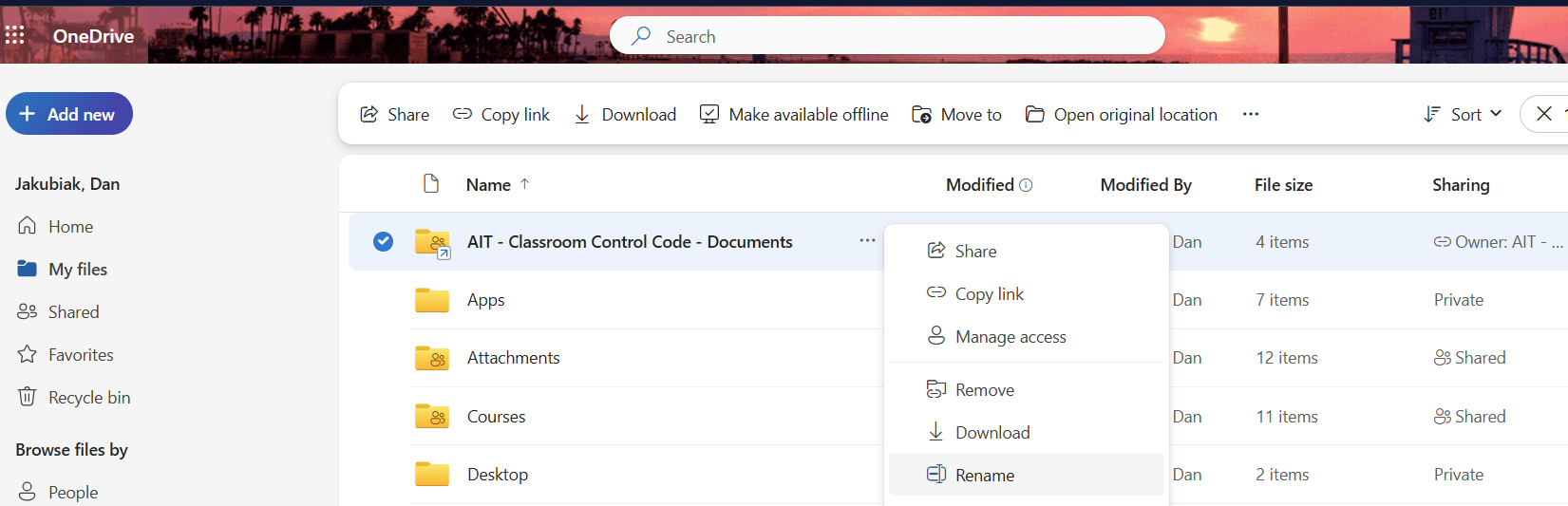 Connect SharePoint to OneDrive
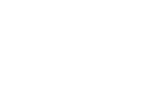 How do I go about saving files?
Two methods:
Open app and create file
Visit location and create file
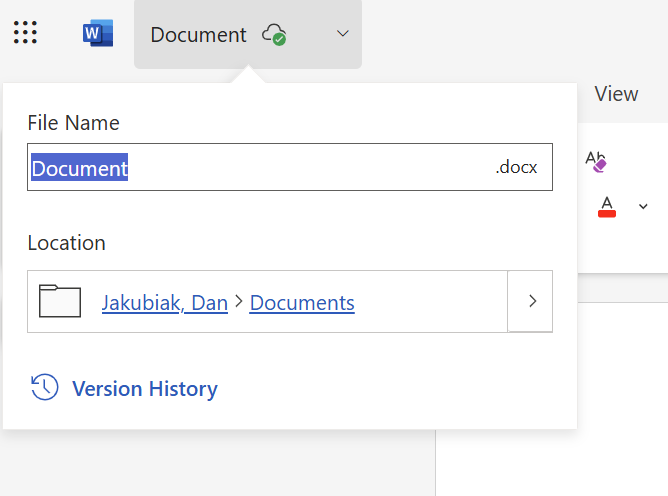 Open App first
Open Word
Click on the Document name
Notice that it was already saved to the Documents folder
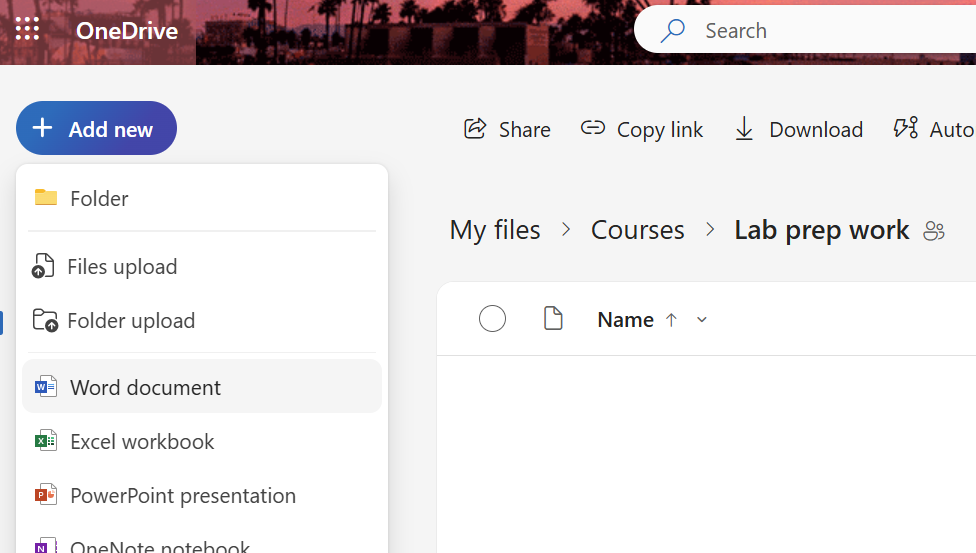 Visit location first
Visit s.uconn.edu/onedrive
Click on folders to enter them, find your location
Click on Add new
How do I find an existing file?
The search bar on every 365 website
Filename or contents of the file
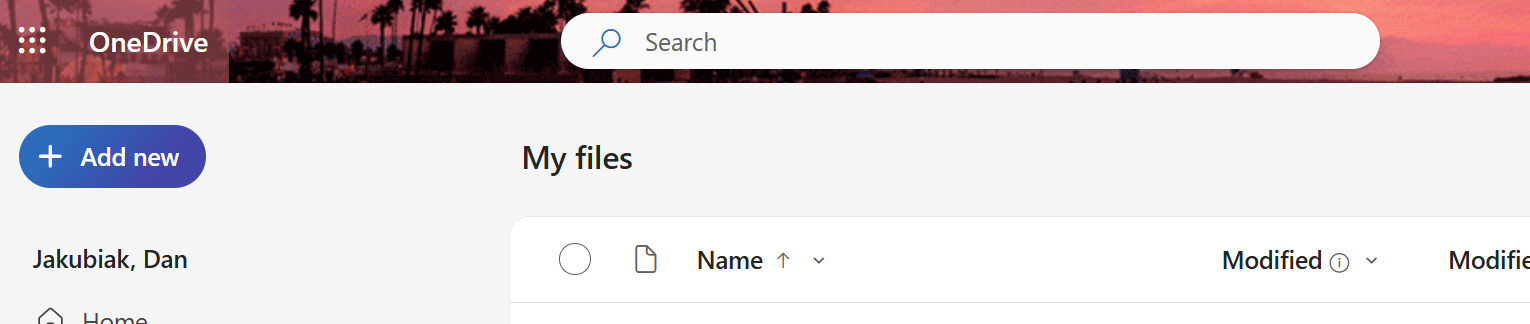 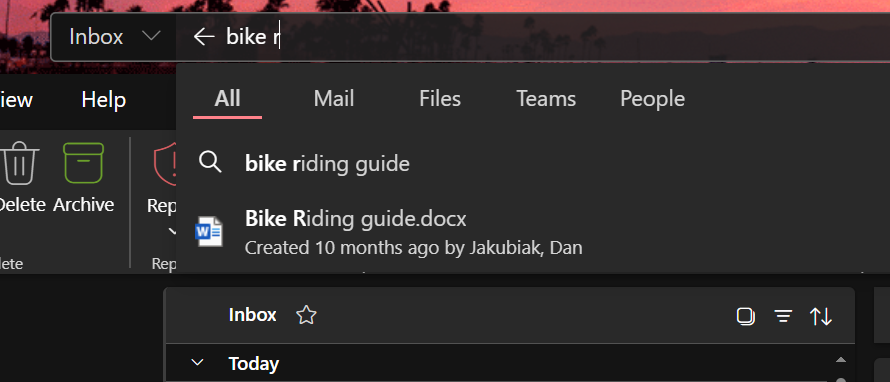 How do I find an existing file's location?
If you have a file open, but don't know where it sits in the cloud
Click on the file's name
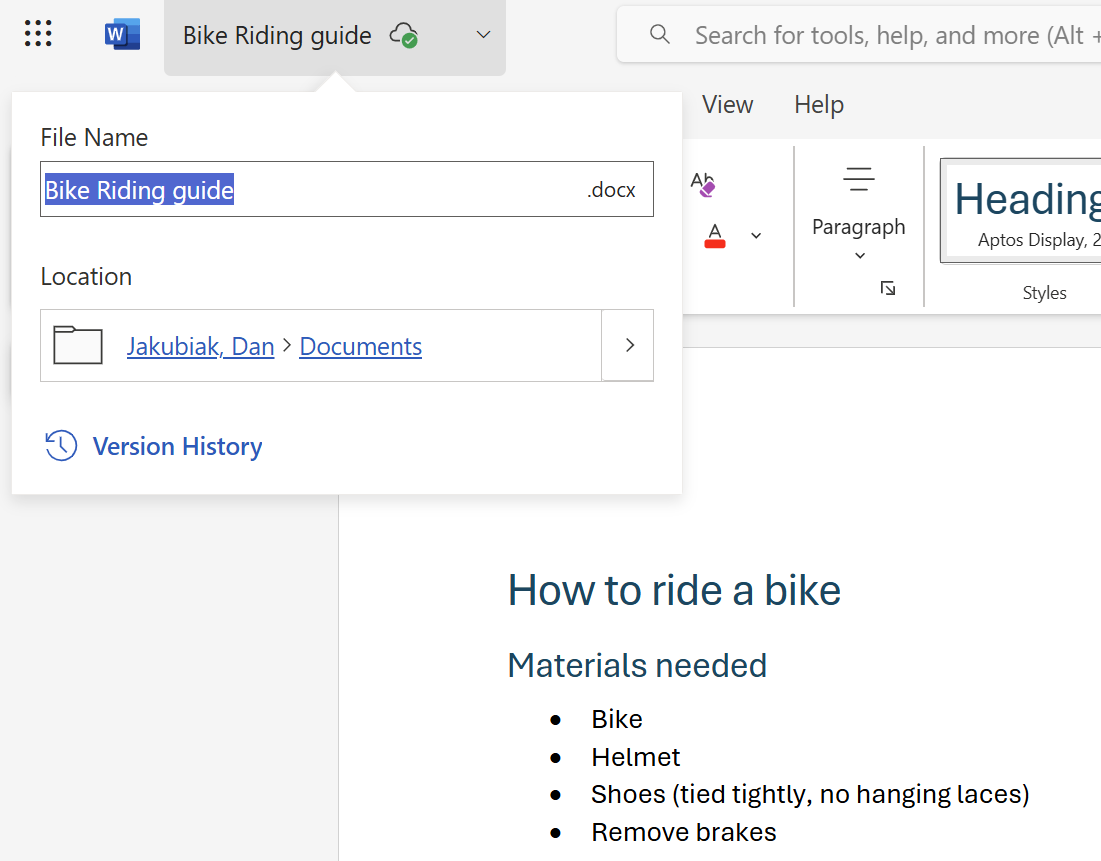 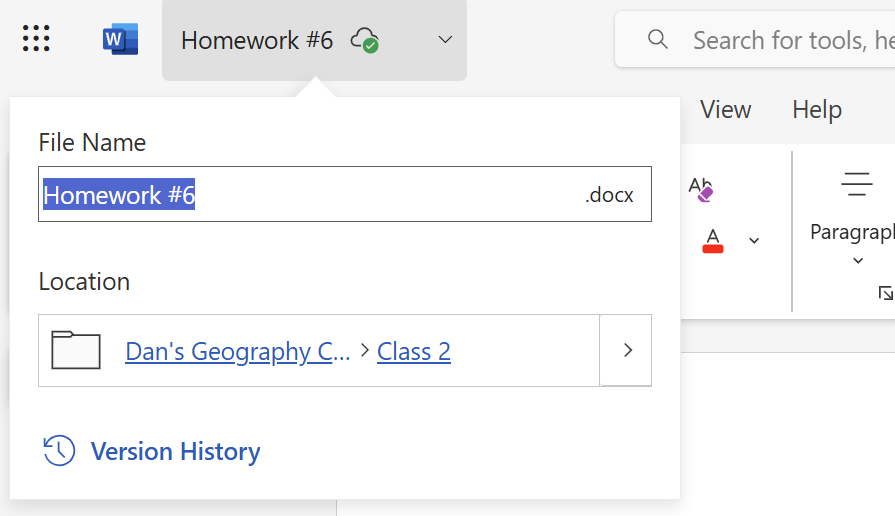 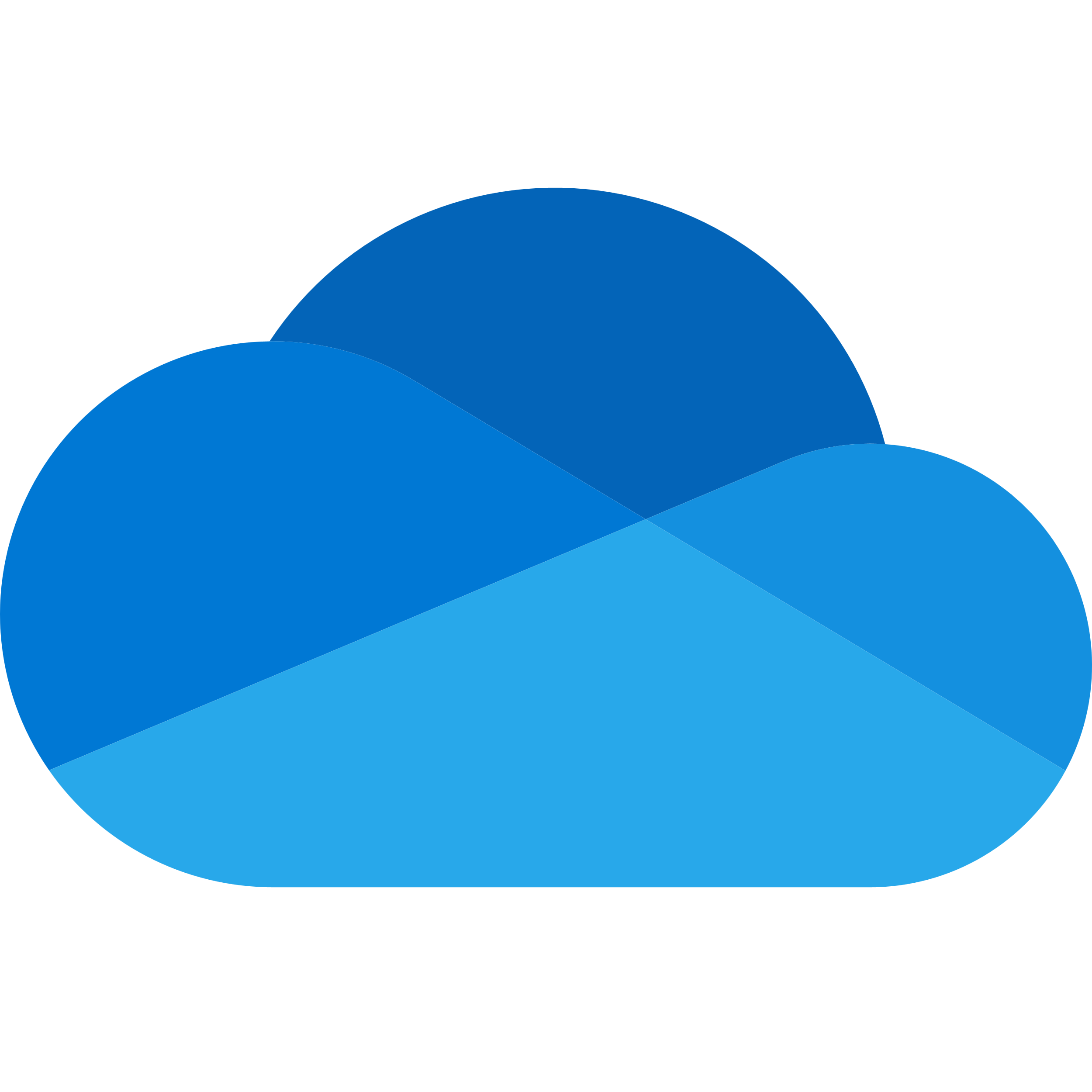 Questions?

Dan Jakubiak
techsupport@uconn.edu
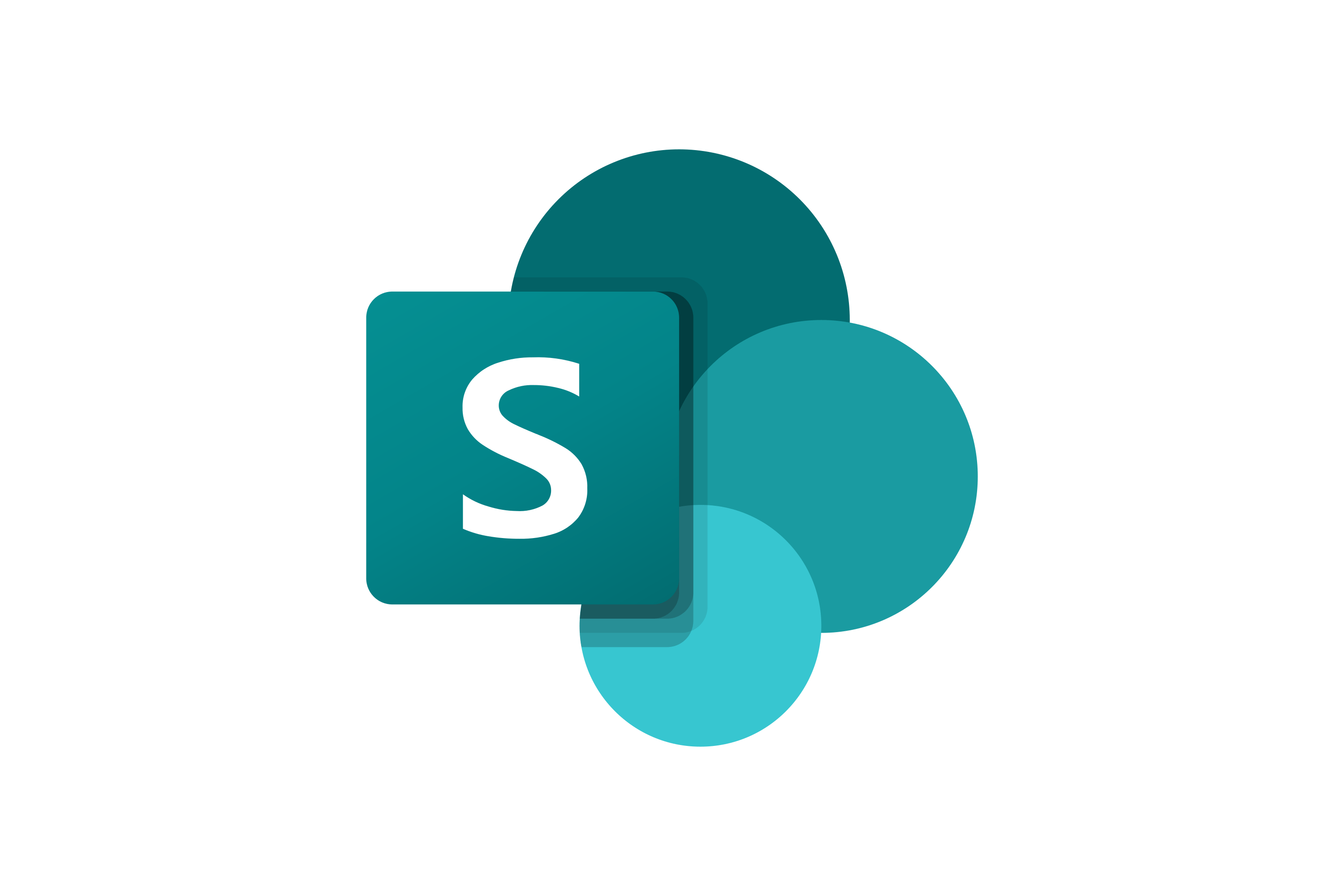 s.uconn.edu/365
s.uconn.edu/onedrive
s.uconn.edu/onedrivehelp
s.uconn.edu/sharepoint
s.uconn.edu/sharepointhelp